Kémiai egyensúly
Fizikai kémia hangos előadások 6.
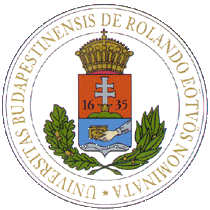 Turányi Tamás 
ELTE Kémiai Intézet
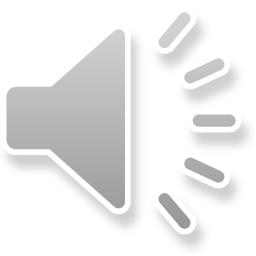 Sztöchiometriai együttható
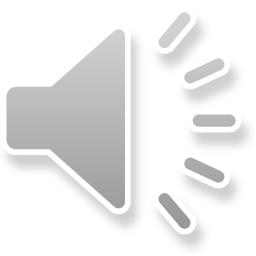 2
Az egyensúlyi állandó
Egyensúlyi állandó a középiskolában:
Kc moláris koncentrációkkal kifejezett egyensúlyi állandó
A + B ⇄ C + D    egyensúly reakciónál:
Bevezetése a középiskolában reakciókinetikai alapon:
r1= k1[A][B];   r-1 = k-1 [C][D];       egyensúlyban r1 = r-1 , tehátK = k1/k-1 = [C][D] / [A][B]
Kx móltörtekkel kifejezett egyensúlyi állandó:
pl.    A + B ⇄ C + D    egyensúly reakciónál:A=  1, B=  1, C= + 1, D= + 1
Kp parciális nyomásokkal kifejezett egyensúlyi állandó:
pl.    A + B ⇄ C + D    egyensúly reakciónál:A=  1, B=  1, C= + 1, D= + 1
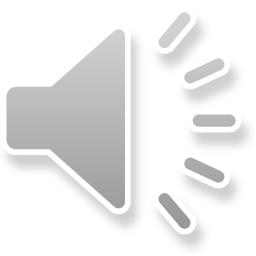 Reakciószabadentalpia (ismétlés)
Volt már a „II. főtétel” fejezetben („termokémia szabadentalpiával”):

DEF standard reakciószabadentalpia: 
a standard állapotú, tiszta termékek és reaktánsok szabadentalpiáinak különbsége.
Standard reakciószabadentalpia:
Reakciószabadentalpia tetszőleges p nyomáson:
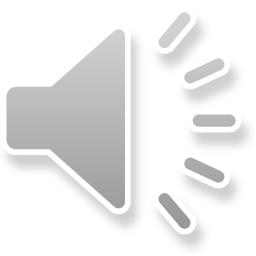 G változása elegyben a komponensek mólszámával
1)  Van egy állandó nyomású és hőmérsékletű elegyünk,       ebbe a j-edik  anyag egy mólját juttatjuk.
      Mekkora lesz a G megváltozása?
2)  Van egy állandó nyomású és hőmérsékletű elegyünk,       ebbe a j-edik  anyag  dnj  mólját juttatjuk.
      G megváltozása:
3)  Van egy állandó nyomású és hőmérsékletű elegyünk,       ebbe minden komponensből beleteszünk egy kicsit.      Az anyagmennyiségek változása (mol): dn1, dn2, dn3, ... , dnj ,  ...      G megváltozása:
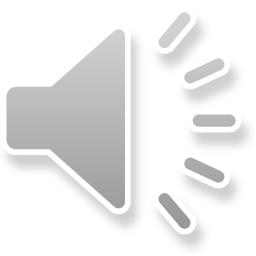 G változása kémiai egyensúly eltolódásakor
4)  Van egy állandó nyomású és hőmérsékletű elegyünk,       ebben kémiai reakció játszódik le.   Az egyes komponensek      anyagmennyiségének változása (mol): dn1, dn2, dn3, ... , dnj ,  ...       G megváltozása:
Mi a különbség a két eset között ?3) beleteszem az anyagokat4) reakcióban keletkeznek és fogynak az anyagok
3) tetszés szerint tudok anyagokat betenni
4) a kémiai reakcióegyenlet kapcsolatot teremt a keletkező és     elfogyó anyagok között:

pl. A + B ⇄ C + D reakció
ha 0,1 mól C keletkezik, akkor biztosan
1  0,1 mól A változás, 1  0,1 mól B változás, +1  0,1 mól D változás  
A fogyás/keletkezés aránya a sztöchiometriai együtthatóknak felel meg!
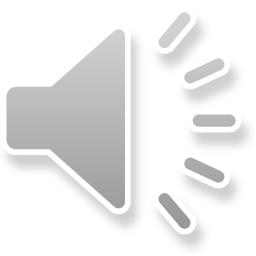 G változása kémiai egyensúly eltolódásakor 2.
Kémiai reakció esetén az anyagmennyiségek d nj változásai a sztöchiometriai együtthatók által megszabott arányban állnak egymással:
DEF   reakciókoordináta a kémiai reakció előrehaladását jellemzi a reaktánsoktól a termékekig. Mértékegysége: mol
A szabadentalpia változása a reakció előrehaladása során:

és
Állandó p, T zárt rendszerben a szabadentalpia spontán folyamatban mindig csökken.
Ha tiszta reaktánsokból indulunk, G csökken.Ha tiszta termékekből indulunk,    G csökken.Az egyensúlyban G-nek minimuma van.
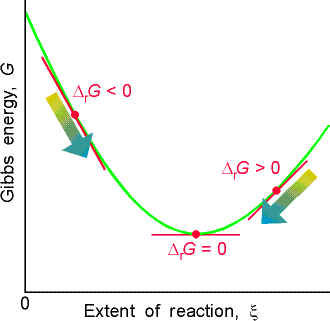 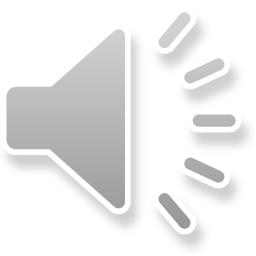 G változása kémiai egyensúly eltolódásakor 3.
Állandó p, T zárt rendszerben a szabadentalpia spontán folyamatban mindig csökken.
Ha tiszta reaktánsokból indulunk, G csökken.Ha tiszta termékekből indulunk,    G csökken.Az egyensúlyban G-nek minimuma van.
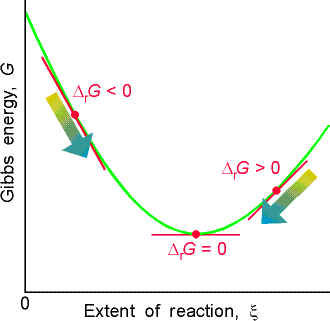 G szabadentalpia
G változása  függvényében:
G meredeksége  szerint:
G meredeksége  szerint nulla 
az egyensúly koncentrációknál:


j(e) az egyensúlyi koncentrációkhoz tartozó kémiai potenciál.
 reakciókoordináta
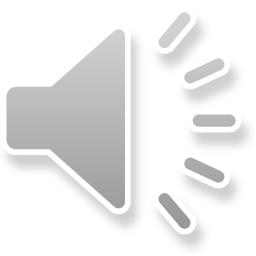 Kx számítása a termodinamikai adatokból
Kx -et csak termodinamikai alapon vezettük be Kx      csak termodinamikai adatokból kiszámítható:
Egyesek szerint ez a termodinamika csúcsa, mert kapcsolatot teremt a termodinamika és a kémiai folyamatok sebessége között. Az egyensúly másik megközelítése ugyanis, hogy ott az ellentétes irányú folyamatok sebessége egyenlő.
Levezetése: (nem kell tudni vizsgán)
(1)
Az egyensúly feltétele:
(2)
j(e) számítása ideális elegyben:
ezeket az azonosságokat használjuk:
(2) behelyettesítve (1)-be:
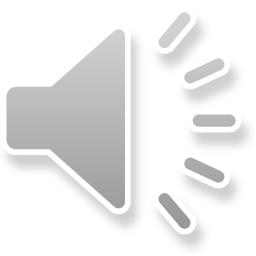 rG* és Kx definícióját felhasználva:
Kp számítása a termodinamikai adatokból
Kp -et csak termodinamikai alapon vezettük be Kp      csak termodinamikai adatokból kiszámítható:
Levezetése: (nem kell tudni vizsgán)
(1)
Az egyensúly feltétele:
(2)
j(e) számítása ideális elegyben:
(2) behelyettesítve (1)-be:
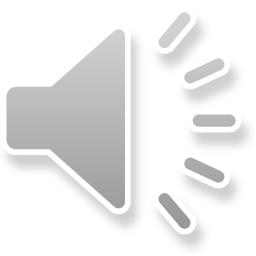 rG és Kp definícióját felhasználva:
Kx és Kp kapcsolata
Kx        	móltörtekben kifejezett egyensúlyi állandó
Kp 	parciális nyomásokban kifejezett egyensúlyi állandó
p         	nyomás az elegybenp     	standard nyomás (1 bar)
    	„mólszám változás a reakció során”  = j j
	például: H2+Cl2 = 2 HCl    =0;   3 H2+N2 = 2 NH3    = 2

Következmények:
 ha p = 1 bar	akkor Kx = Kp mindig !!!
 ha  = 0 	akkor Kx = Kp mindig !!!
Levezetése: (nem kell tudni vizsgán)
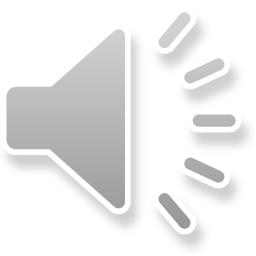 11
Kx és Kp hőmérsékletfüggése
Egyensúlyi állandó leírása termodinamikai alapon K-nak T-függését megkapjuk a G szabadentalpia hőmérsékletfüggéséből.
 
A szabadentalpia hőmérsékletfüggése (Gibbs–Helmholtz egyenlet) :
Kapcsolat az egyensúly állandó és a G szabadentalpia között:
Az utóbbi egyenletet behelyettesítjük a Gibbs–Helmholtz egyenletbe TV van't Hoff‑egyenlet az egyensúlyi állandó hőmérsékletfüggésére:
K hőmérsékletfüggésének számításához csak a rH  reakcióentalpiát kell ismerni!
Ha rH a T1 T2 hőmérséklettartományban nem változik a hőmérséklettel, akkor a van’t Hoff egyenlet integrált alakja:
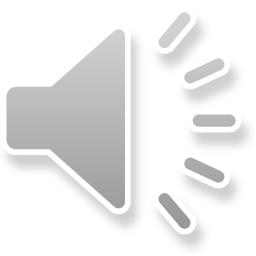 12
Kx és Kp nyomásfüggése
Egyensúlyi állandó leírása termodinamikai alapon K-nak p-függését megkapjuk a G szabadentalpia nyomásfüggéséből.
 
A szabadentalpia nyomásfüggése:
Kapcsolat az egyensúly állandó és a G szabadentalpia között:
Kx nyomásfüggése:
rG mindig 1 bar nyomáshoz tartozik, 
nem változik a nyomással
 Kp nem változik a nyomással
Kx nyomásfüggésének számításához csak a rV  reakciótérfogatot kell ismerni!
Mólszámváltozással járó gázreakcióknál rV nagy. Folyadékfázisú reakcióknál rV kicsi, de nagy nyomásváltozásnak már van mérhető hatása Kx -re.
Levezetése: (nem kell tudni vizsgán) 
 rG* = RT ln Kx egyenletet behelyettesítjük G nyomásfüggési egyenletébe:
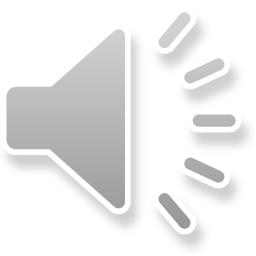 13
A legkisebb kényszer elve
TV Kémiai egyensúlyban levő rendszerben külső hatásra olyan átalakulás indul meg amely az okozott változás mértékét csökkenti (Le-ChatelierBraun-elv)
hőmérséklet növelése 	 egyensúly eltolódása endoterm iránybahőmérséklet csökkentése 	 egyensúly eltolódása exoterm iránybanyomás növelése 		 egyensúly eltolódása térfogatcsökkenés felé nyomás csökkentése 	 egyensúly eltolódása térfogatnövekedés feléreaktáns hozzáadása 	 egyensúly eltolódása a termékek irányábatermék hozzáadása 	 egyensúly eltolódása a reaktánsok irányába
A fenti a középiskolás anyag volt, állítások indoklás nélkül.Most már mindent képletekkel számítani tudunk, és a fentiek a képletekből következnek!
1) A hőmérséklet hatása:

Ha rH negatív (exoterm reakció), akkor T növelésére Kx úgy változik meg, hogy az egyensúly endoterm irányba tolódjon el.
2) A nyomás hatása:

Ha rV negatív, akkor p növelésére Kx úgy változik meg, hogy az egyensúly a térfogat növekedése irányába tolódjon el állandó hőmérsékletnél.
3) Reaktáns hozzáadásának hatása:
Reaktáns hozzáadására az egyensúly annak fogyása irányába tolódik el.
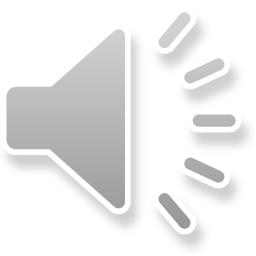 14
Kémiai egyensúly: két figyelmeztetés!
1) Kémiai egyensúlyban az ellentétes irányú reakciók sebessége azonos,
de a koncentrációk nem azonosak!
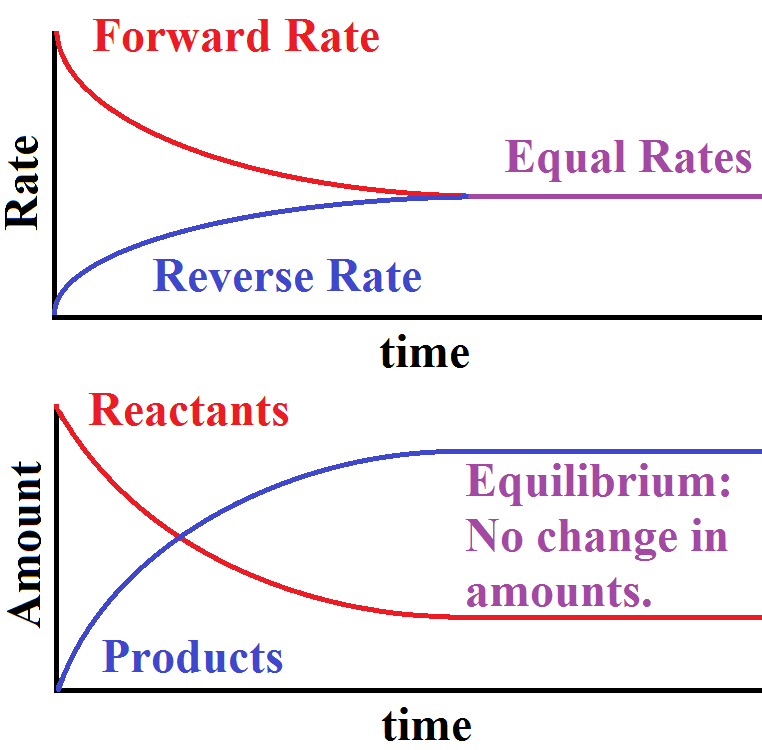 reakciósebességek



koncentrációk
beáll az egyensúly 
2) 
Az eddigiekben mindig feltételeztük, hogy egyetlen kémiai egyensúly van jelen,
(vagy ha több kémiai egyensúly van, akkor azok nincsenek kölcsönhatásban).

Ha több, egymással kölcsönható kémiai egyensúly van jelen, akkor az eddigi egyenletek egy-egy egyensúlyra nem teljesülnek,pl. a legkisebb kényszer elve nem működik.
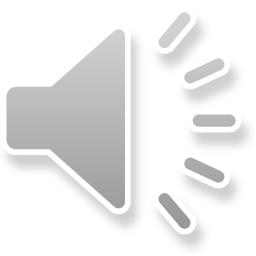 15
Kémiai egyensúly
téma 

vége
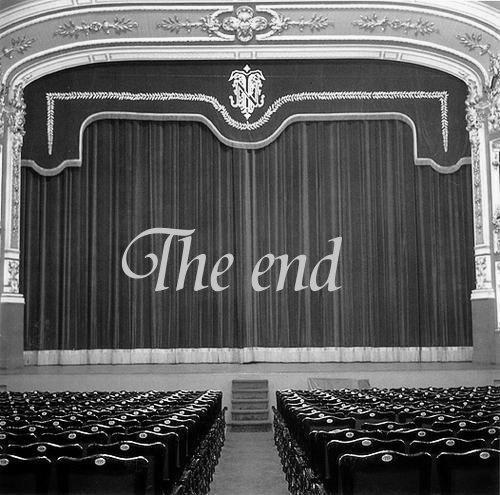 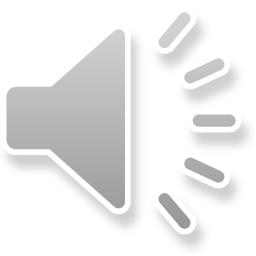 16